THE ROLE OF RELIGION IN CENTRAL ASIA
POLITICS OF EURASIA
DR BRUNELL
https://en.wikipedia.org/wiki/Manichaeism
INTRO TO RELIGION IN TEXT
ROLE OF RELIGION IN HUMAN SOCIETIES






TWO MAIN ROLES IDENTIFIED BY AUTHORS IN INTRO
FAITH IN THE SUPERNATURAL
PROVIDING CONTEXT AND CONTENT OF COMMUNITARIAN RITUALS
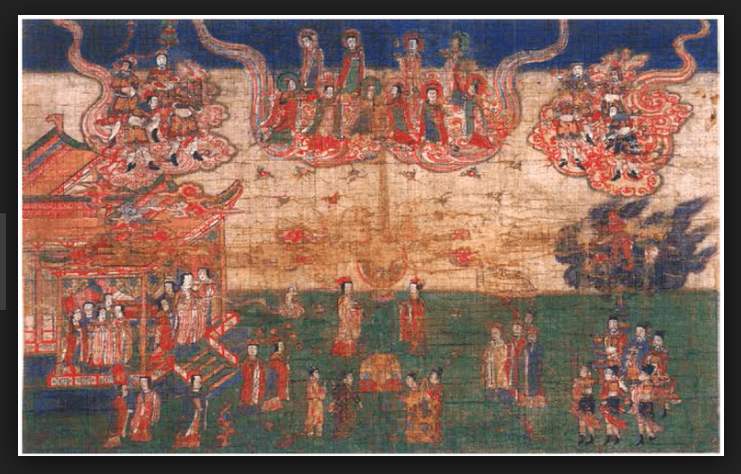 THREE FAITHS THE CENTRAL ASIAN WAY
SUFISM
ZOROASTRIANISM
BUDDHISM IN MONGOLIA
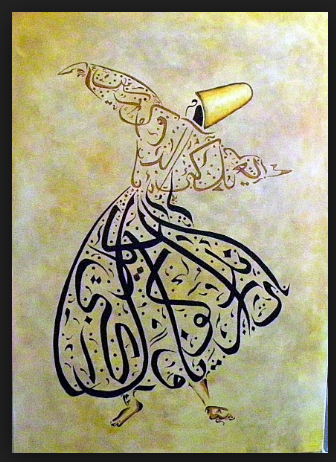 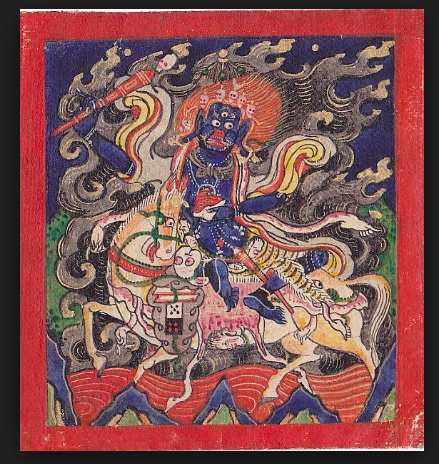 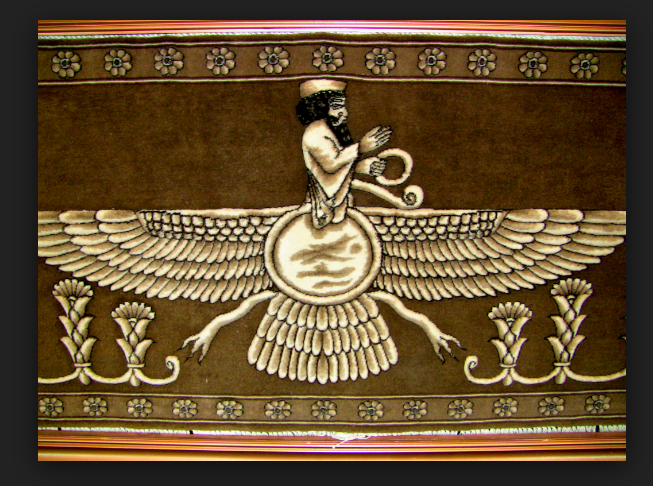 THE ROLE OF RELIGION
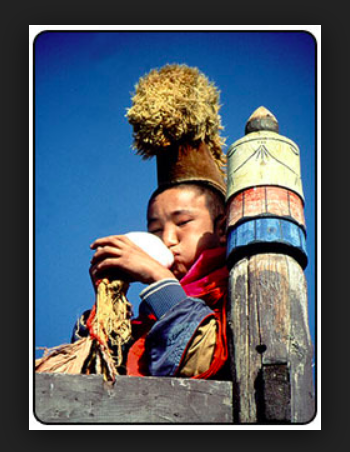 IN EVERYDAY LIFE OF CENTRAL ASIANS

ANCIENT, MIDDLE AGES, MODERN PERIODS

PRE-SOVIET

SOVIET

POST-SOVIET
IDEA FOR 5 SLIDE PROJECT
ONE OF THE REGION’S RELIGIONS
	ORIGINS
	TENETS
	OVER-TIME
	ESP 20TH C /SOVIET  TODAY
	ROLE IN EVERYDAY LIFE
	AND
	NATIONAL IDENTITY